Delivering Virtual Mini-Assessments
Thursday, March 19th @ 5:00pm EDT
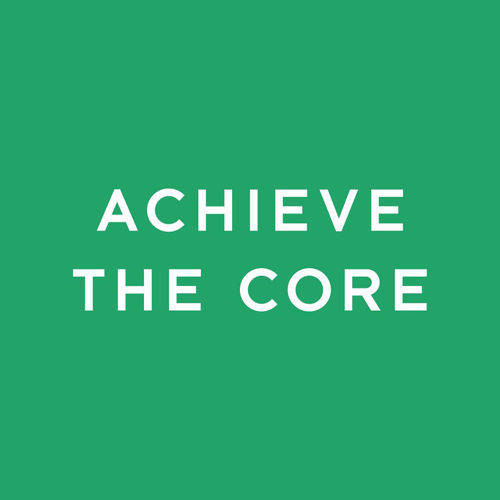 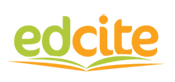 After the webinar:
Access to recording will be emailed to you.
Take our survey in 2 weeks and receive a certificate verifying 1 hour of professional learning.
Questions just for presenters & tech help
Resources
Group Chat
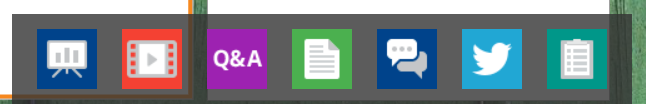 #RemoteLearning #CoreAdvocates
@achievethecore | @edciteteam
Goals: 
Every participant will be able to…
→ Send the Achieve the Core Mini-Assessments to students virtually and printed when needed.

→ Build standards-aligned assignments and formative assessments for students.
Agenda

Introductions
Remote Learning
Achieve the Core
Edcite
Questions
#RemoteLearning #CoreAdvocates
@achievethecore | @edciteteam
Introductions
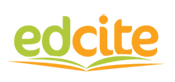 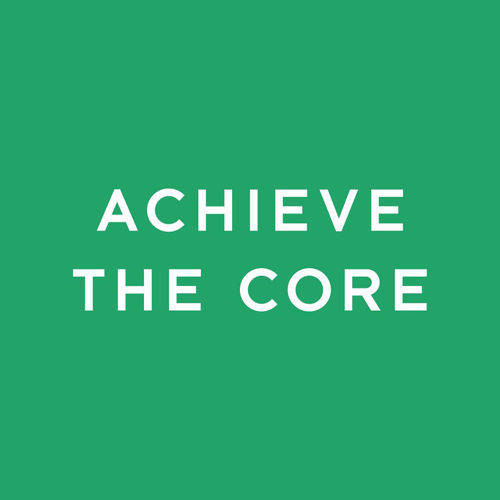 Brian McIntosh
Julia Sweeney
Claire Rivero
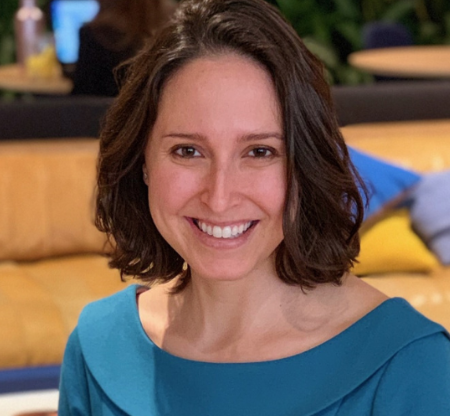 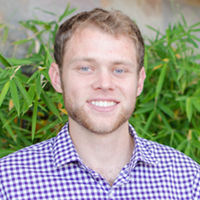 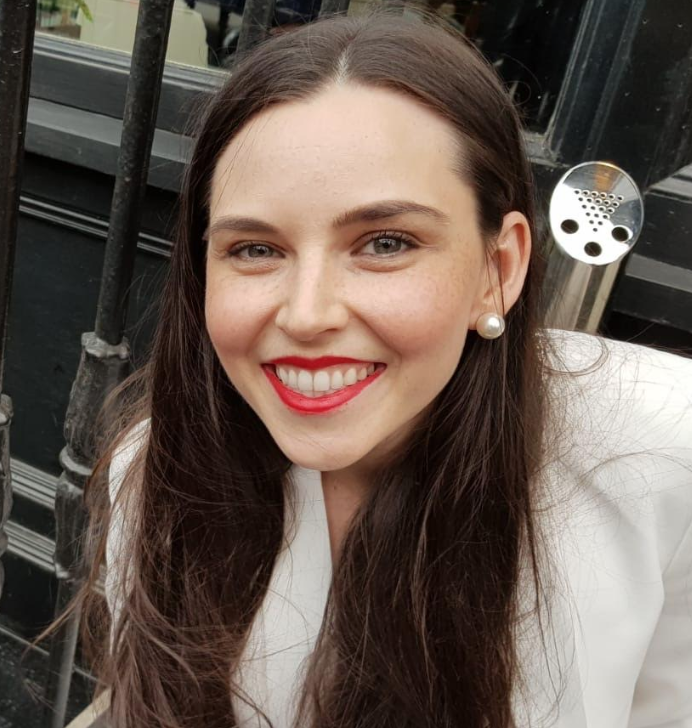 To Start...
Thank you for all that you are doing.

We know that this is unprecedented and high-pressure—especially on the front line supports of our communities. Educators and administrators are absolutely on the front lines of keeping kids safe, fed, and engaged.

Our students, families, and communities are better served during this crisis because of the relentless work and infinite care that educators provide.
#RemoteLearning
Delivering content in a remote learning setting is logistically challenging and can increase education inequality if not intentionally addressed. 

Important considerations:

Internet Access and Printed Packets
Device Access & Fairness
Structuring of the content and meeting students’ needs
[Speaker Notes: While districts are tackling the aspects of meeting students’ needs, this webinar is focusing on delivering academic materials to students.]
Hoboken Public Schools (NJ)
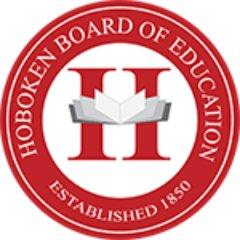 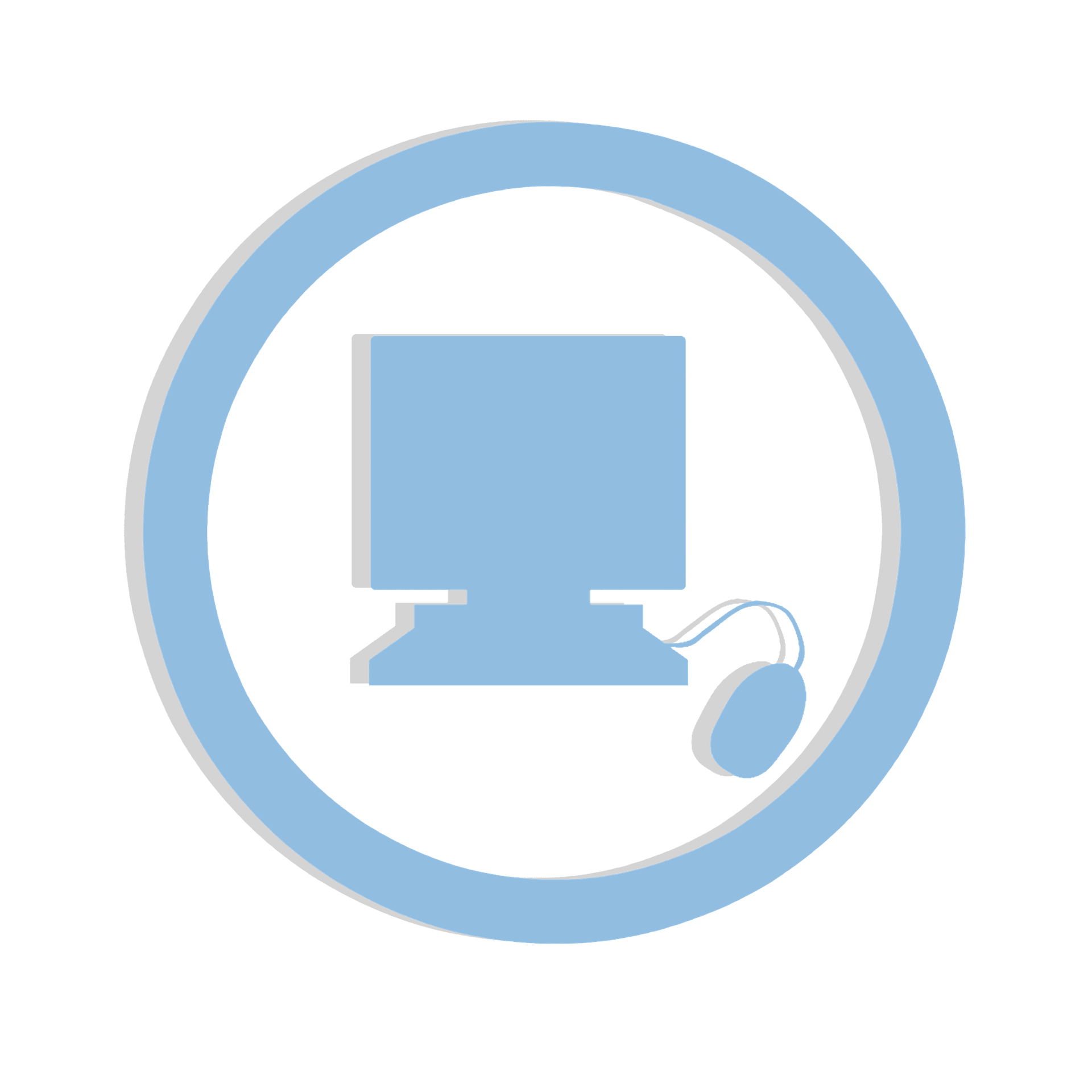 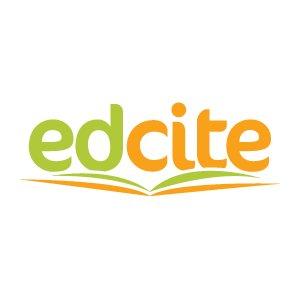 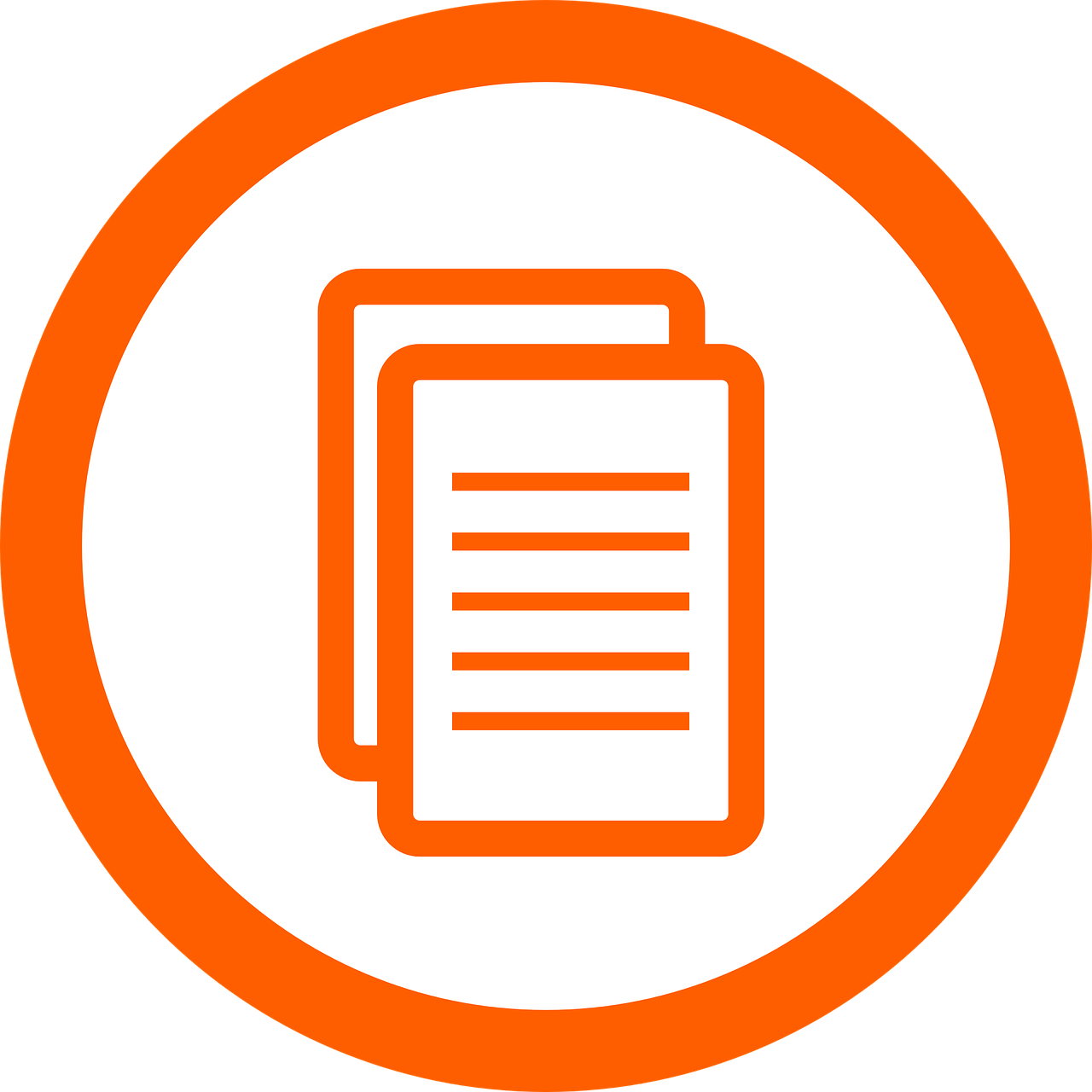 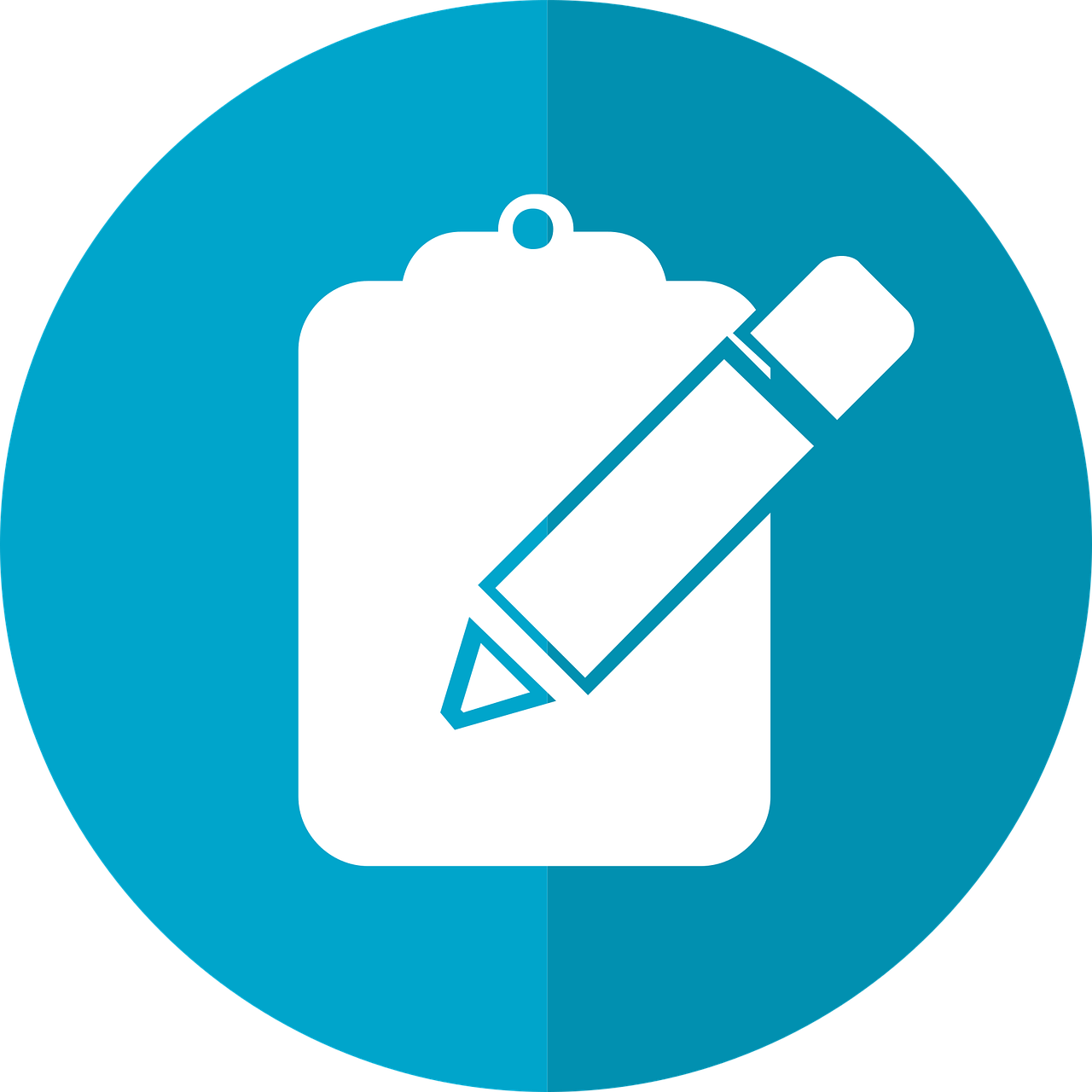 Immediate Needs
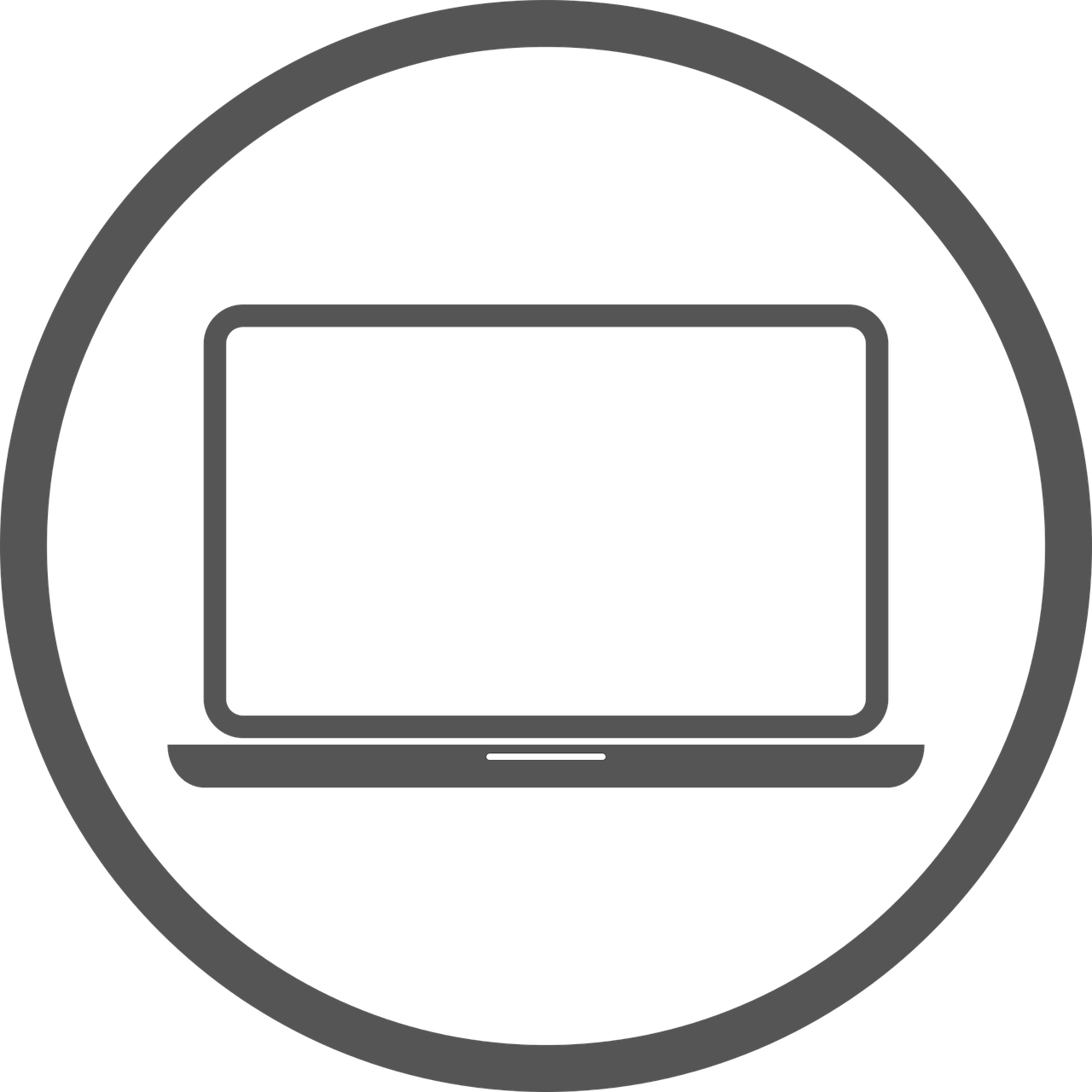 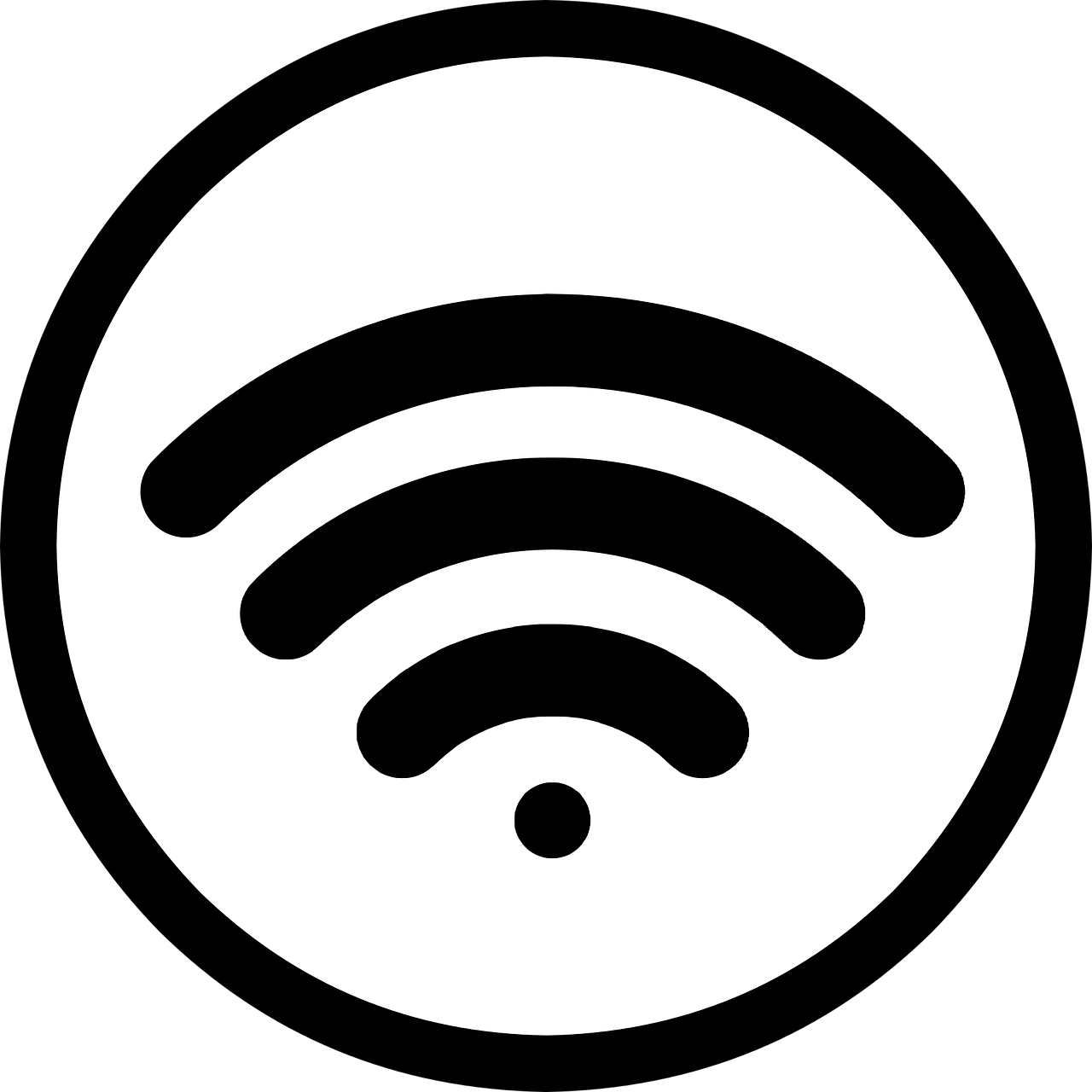 Wifi?
Laptop or Desktop?
Cable television?
Digital Instruction and Communication
Addressing Gaps
Logistics & Equity
Rostering & Single Sign On
Google Classroom
Clever
Canvas 
and more
Additional Free Resources
Zoom & Clever Package
Google Hangouts
Youtube, Twitter, Facebook
Local Internet Companies
Ready-to-use materials paper & digital
Achieve the Core & Edcite
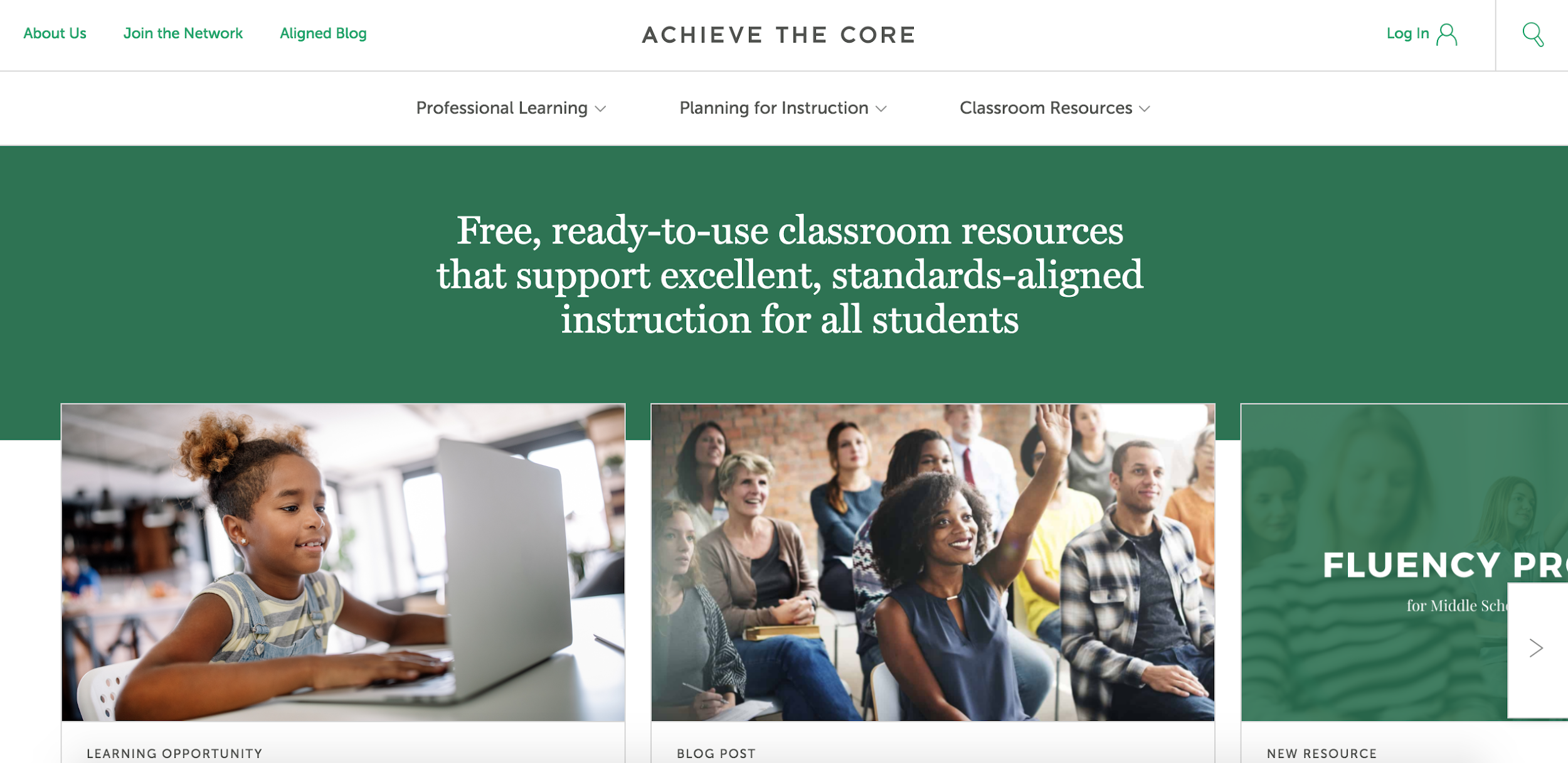 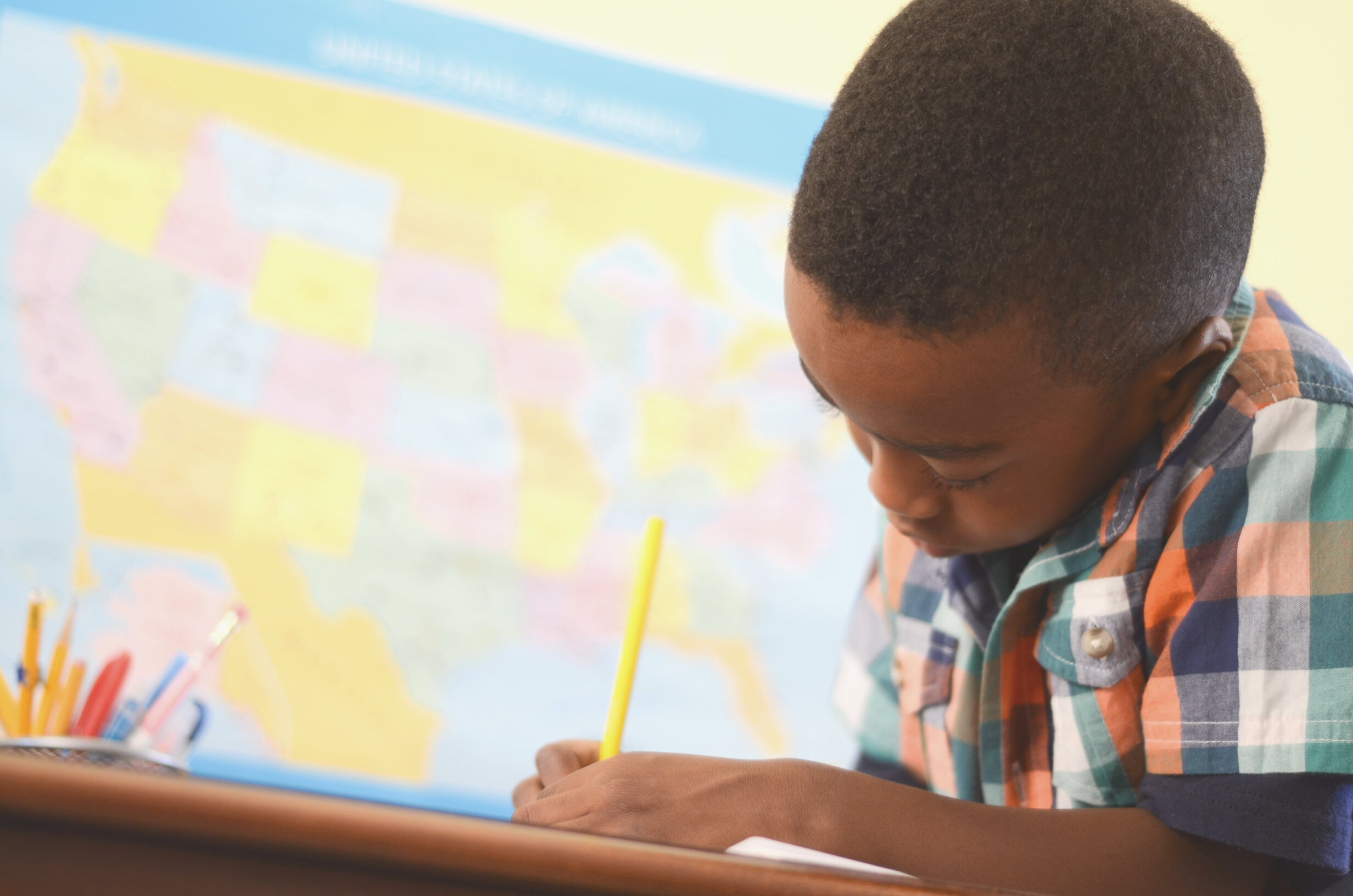 Mini-Assessments
WHAT ARE THEY?
Junior Gardening Class 2020
80+ formative assessments for Math and ELA /Literacy (including language and grammar conventions)
Grade-specific and standards-aligned
Designed to be completed in one class period
Reflect the Shifts for college- and career-ready instruction
[Speaker Notes: Ways to hold students accountable if you’re concerned about the students’ work being their own.]
PASSAGE OR TEXT INFORMATION
TEXT-DEPENDENT QUESTIONS
ANSWER KEY AND DISTRACTOR ANALYSIS
GUIDANCE FOR ELLS
ELA/Literacy Mini-Assessments: What's Included?
Guidance and accommodations for using the assessments with English Language Learners
When permissible, full texts are included, otherwise directions are given for where  to find the applicable passage within the text teachers secure independently
A variety of text-dependent question types including opportunities to practice writing
Rationales for each distractor associated with a test question, detailing why each option would be considered correct or incorrect. Useful for class discussions
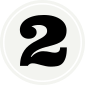 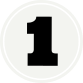 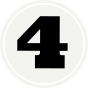 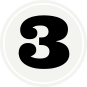 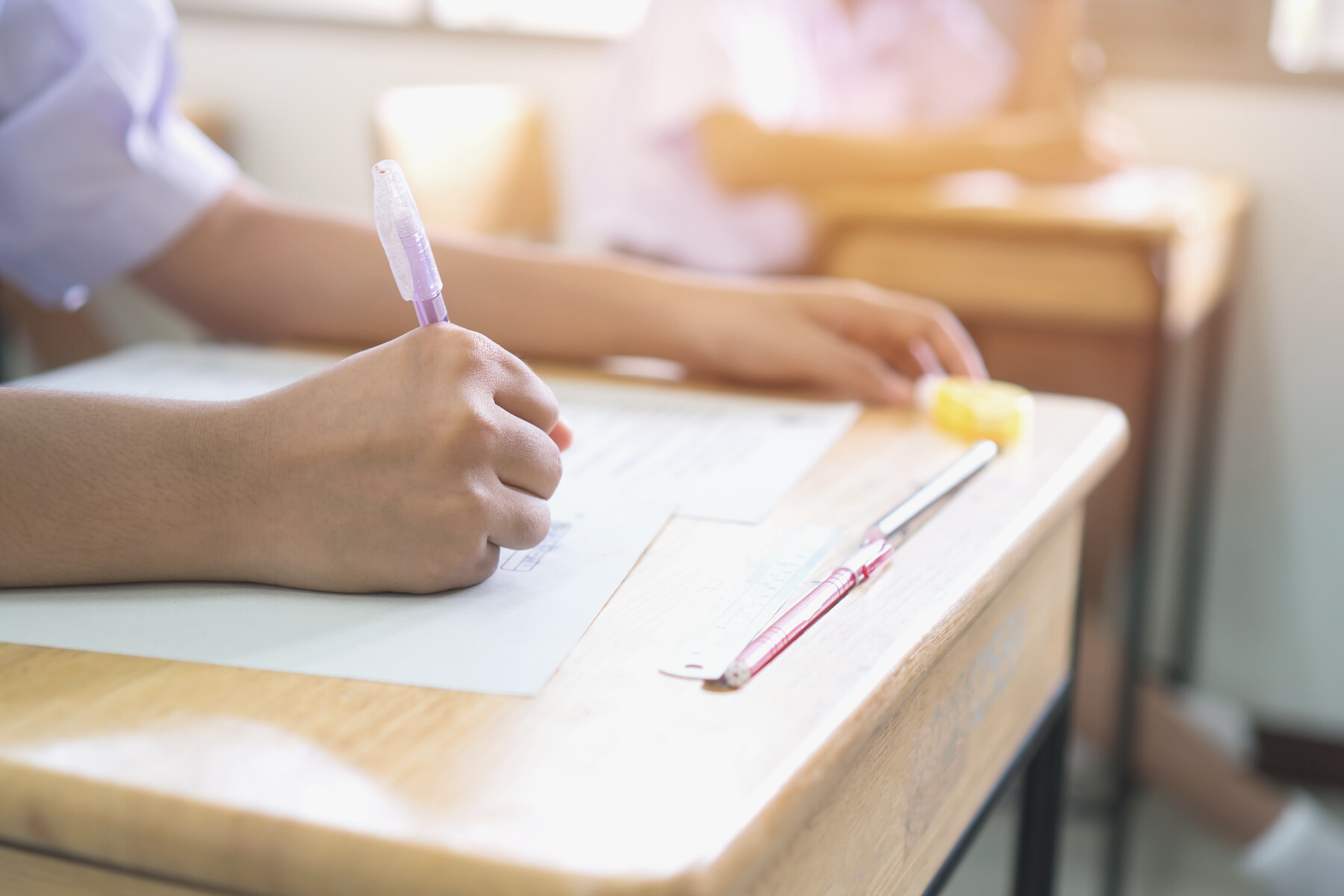 Assessing Language (Grammar and Conventions
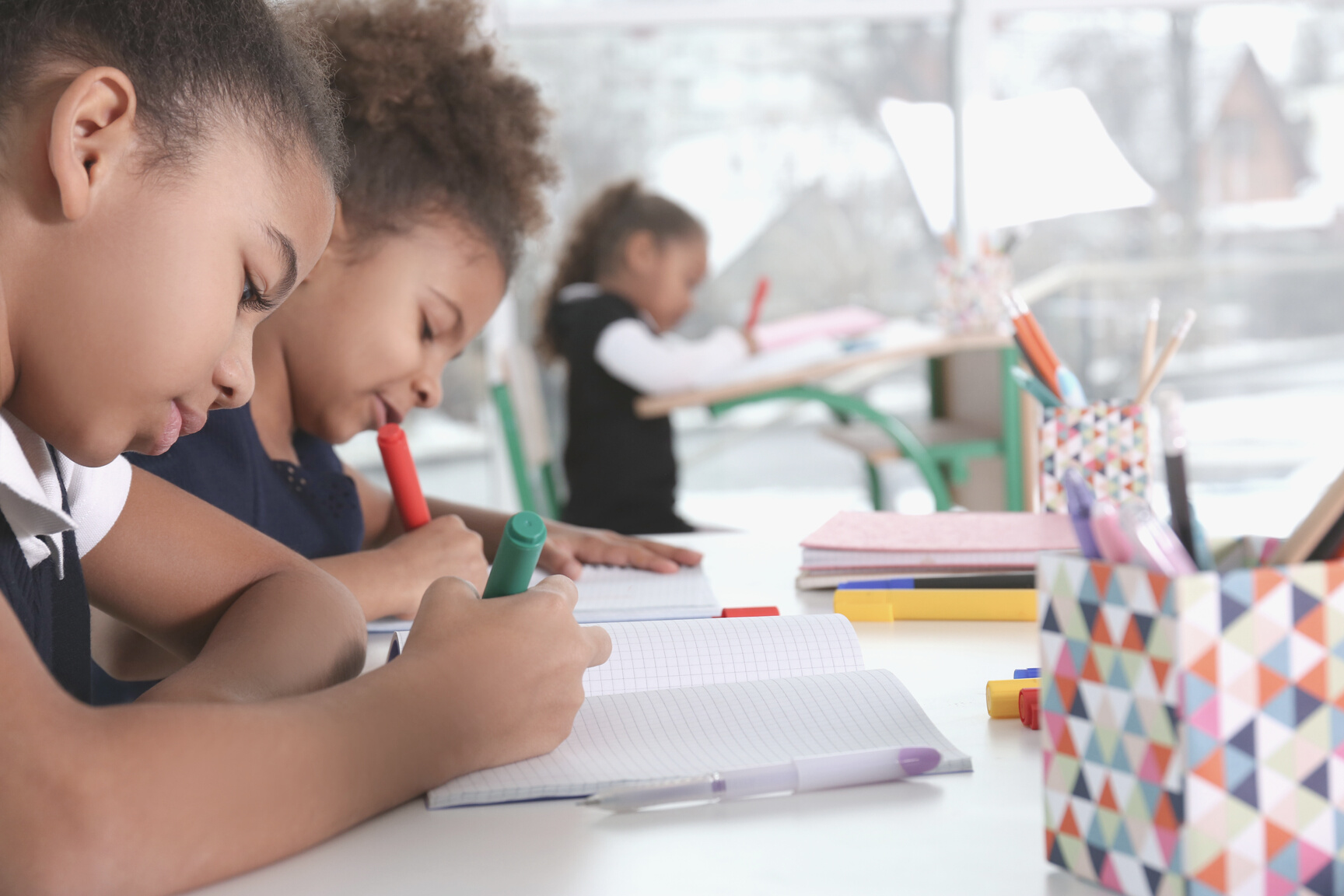 Assessment of language via embedded error passages
Designed to assess mastery of language convention skills 
Grade-specific and standards-aligned
Include texts 
Include answer keys
GRADE- AND STANDARDS-SPECIFIC ITEMS
DETAILED OVERVIEW
ANSWER KEY AND MODEL POTENTIAL SOLUTIONS
GUIDANCE FOR ELLS
Math Mini-Assessments: What's Included?
Detailed overview of how the assessment items support students' increasing mastery of the standards to which the assessment is aligned.
Guidance and scaffolds to help English Language Learners access the mathematics of the assessment
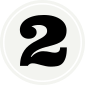 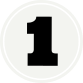 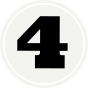 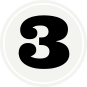 AND NOW!
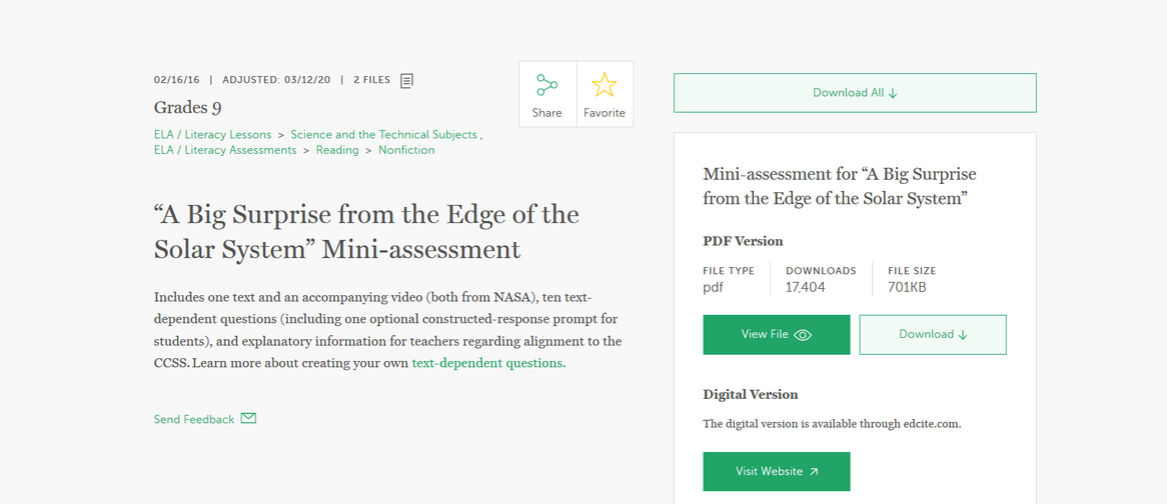 Most of our mini-assessments are available digitally on Edcite.com
Core Advocate Content Developers
BRIAN DEAN
JENNI ABERLI
JESSICA HUNTER
AMY DEMPSEY
7.EE.A.1 and 7.EE.A.2 Mini-Assessments
8.G.1, 8.G.2, 8.G.3-- Transformations
9/10th Grade: Frankenstein
Annabel Lee Quiz
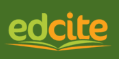 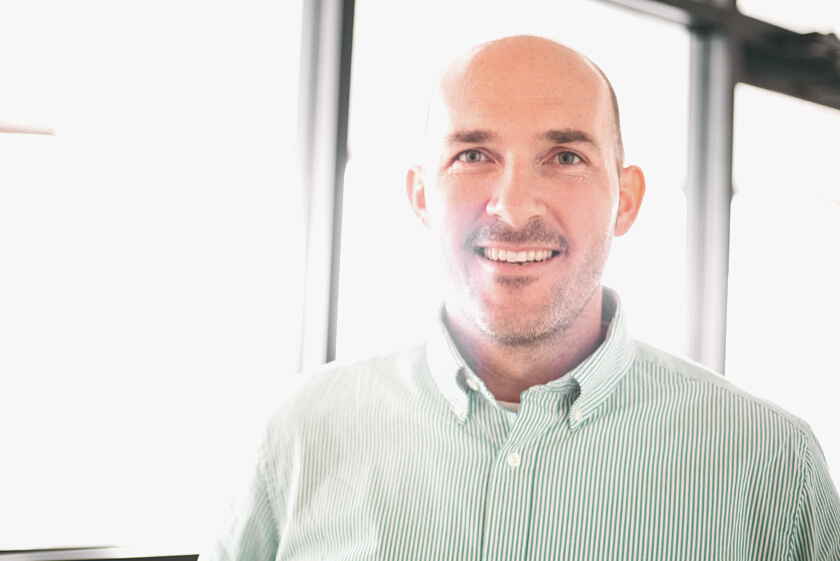 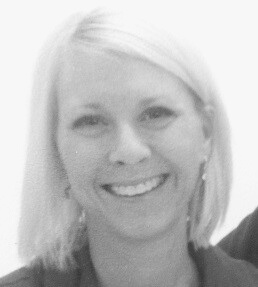 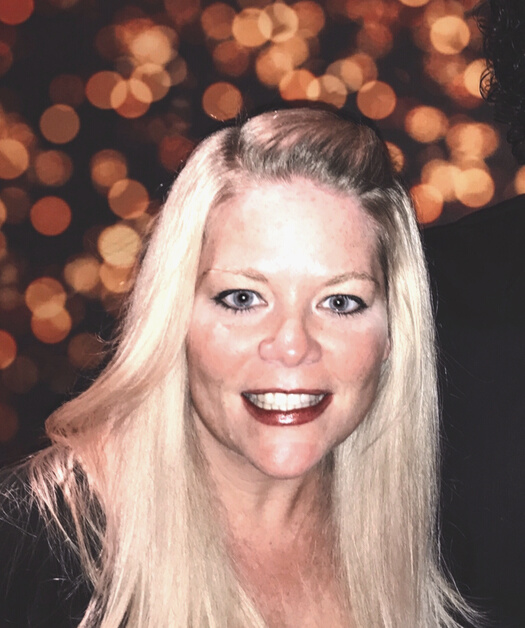 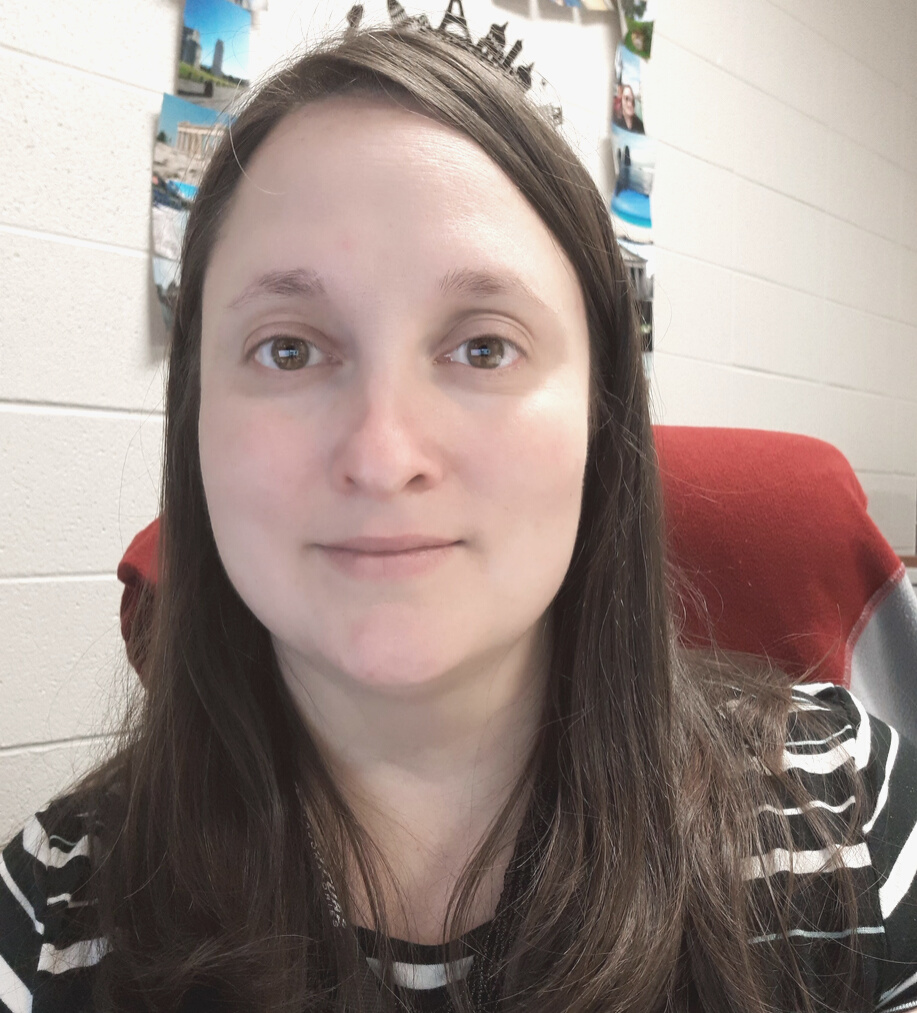 MATH AND ELA/LITERACY ASSESSMENTS
Learn more about mini-assessments
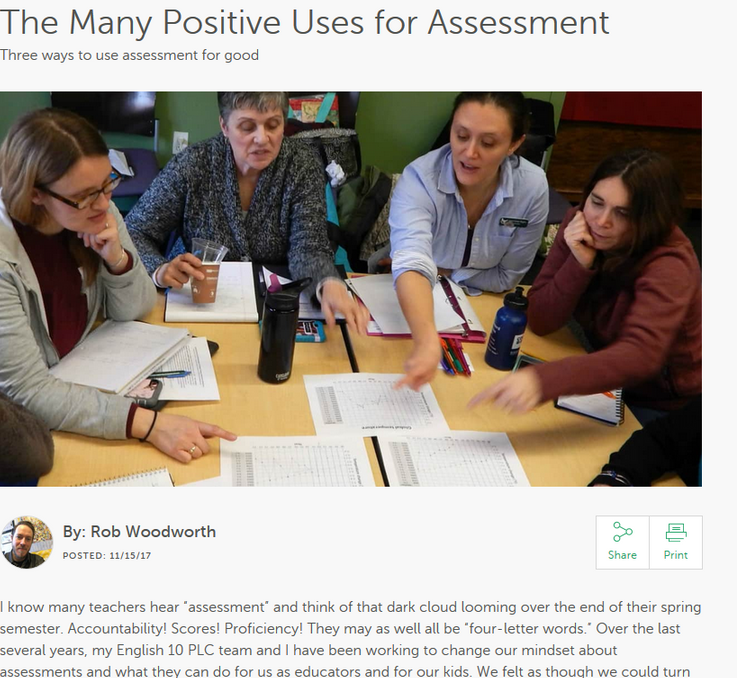 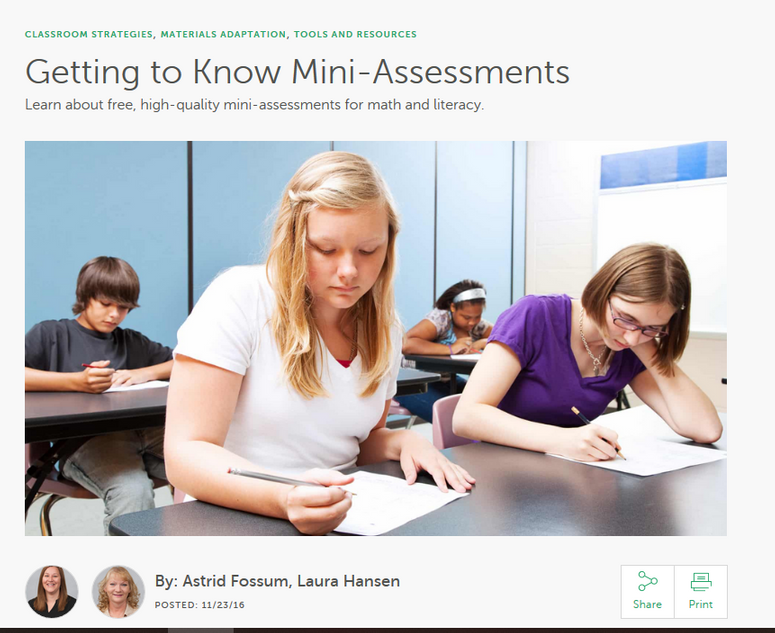 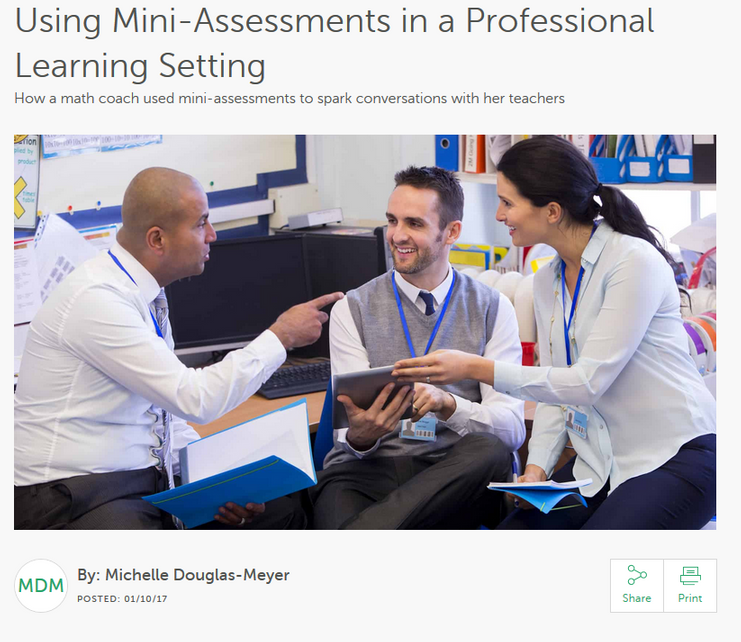 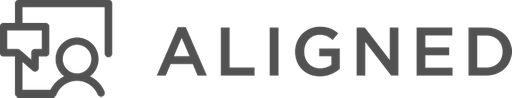 achievethecore.org/aligned
Mini-Assessments on Edcite
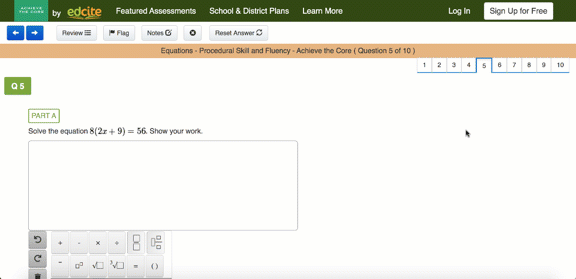 From achievethecore.org,
click “Sign Up For Free” to create a new account or “Log In” if you already have an account.
Mini-Assessments on Edcite
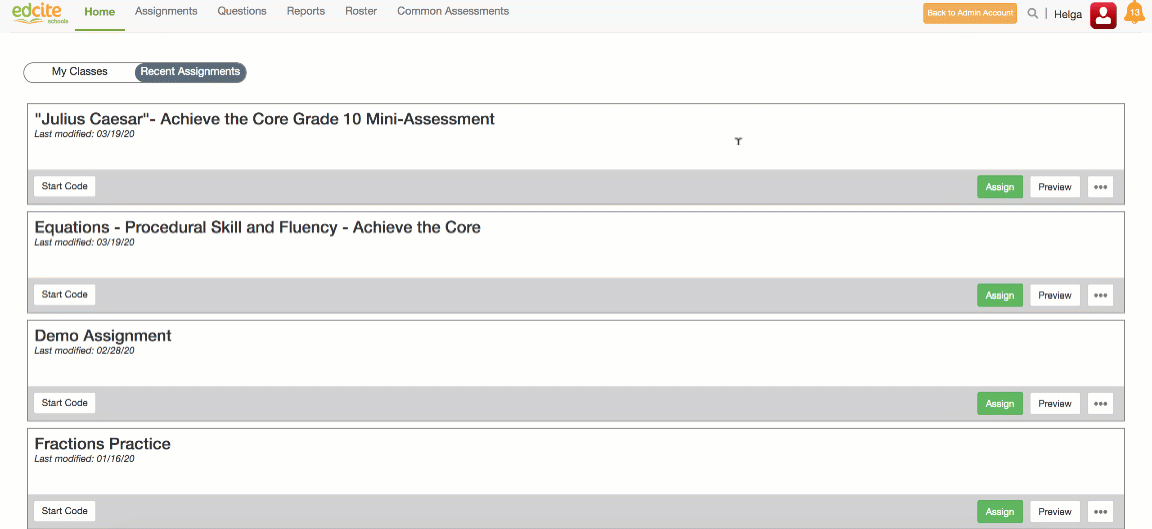 You can use the  “Assign” button or use “Start Code” to send to students.

Easily push to Google Classroom.
[Speaker Notes: Add a screenshot of Start Code & Assign to Classes]
Mini-Assessments on Edcite
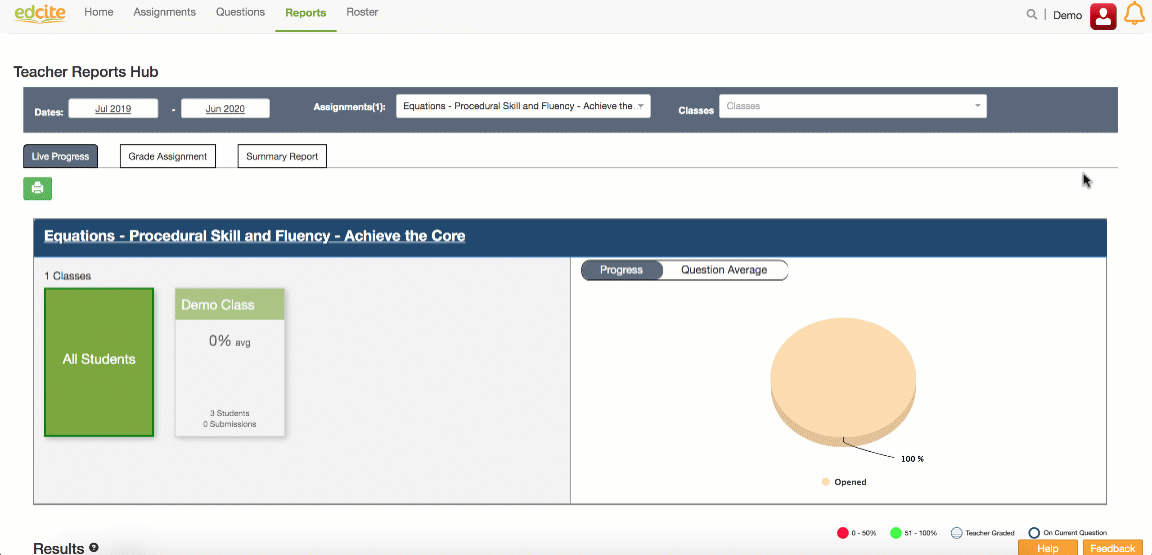 Live Progress is available in the reports section and you can see how students are doing in real time.
Mini-Assessments on Edcite
Grading can be done by student or by question. Anything that can be auto-graded is—but many of the Achieve the Core Mini-Assessments leverage open response questions which are teacher-graded.

You can also add rubrics to questions and score on a rubric.
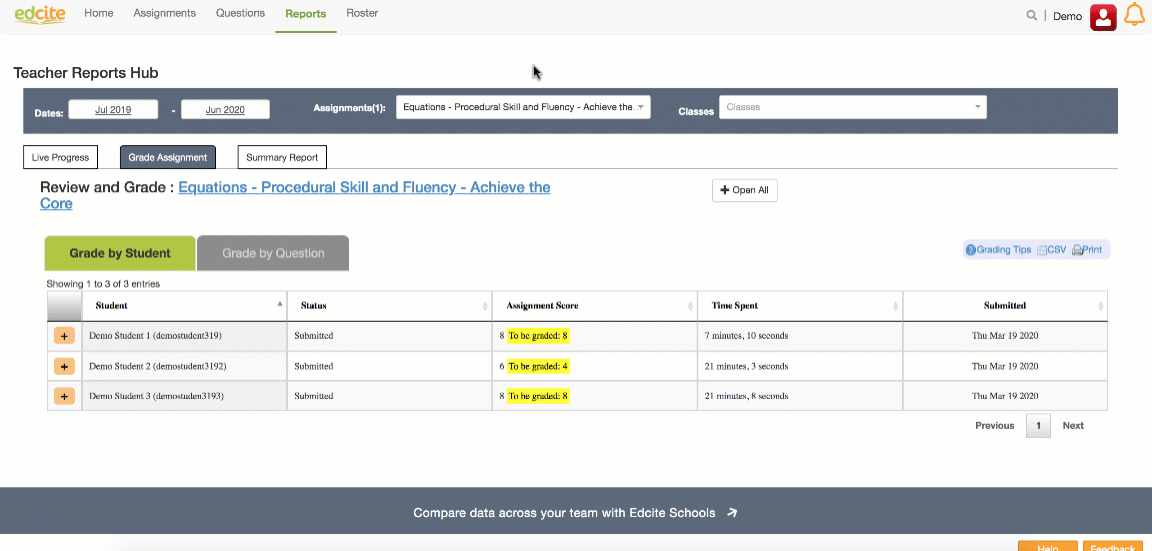 Mini-Assessments on Edcite
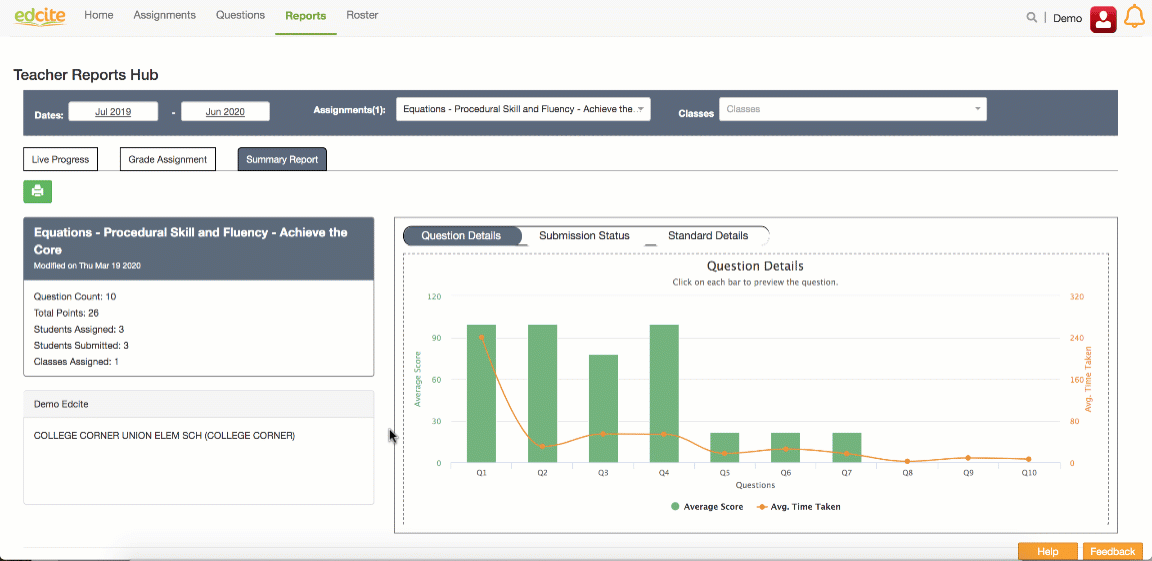 The Summary Report allows you to see how the class did on each question, how much time the spent on each question, and how they performed by standard.

You can view this data summarized by class and click to view an individual's full report.

These can be printed, exported, or copied to clipboard.
[Speaker Notes: Student Back-ups and work history]
Mini-Assessments on Edcite
Copy from Achieve the Core
Assign to my students
Monitor live progress
Complete any grading
Respond to the data
What if I want to use more content on Edcite?
[Speaker Notes: Student Back-ups and work history]
Edcite Basics
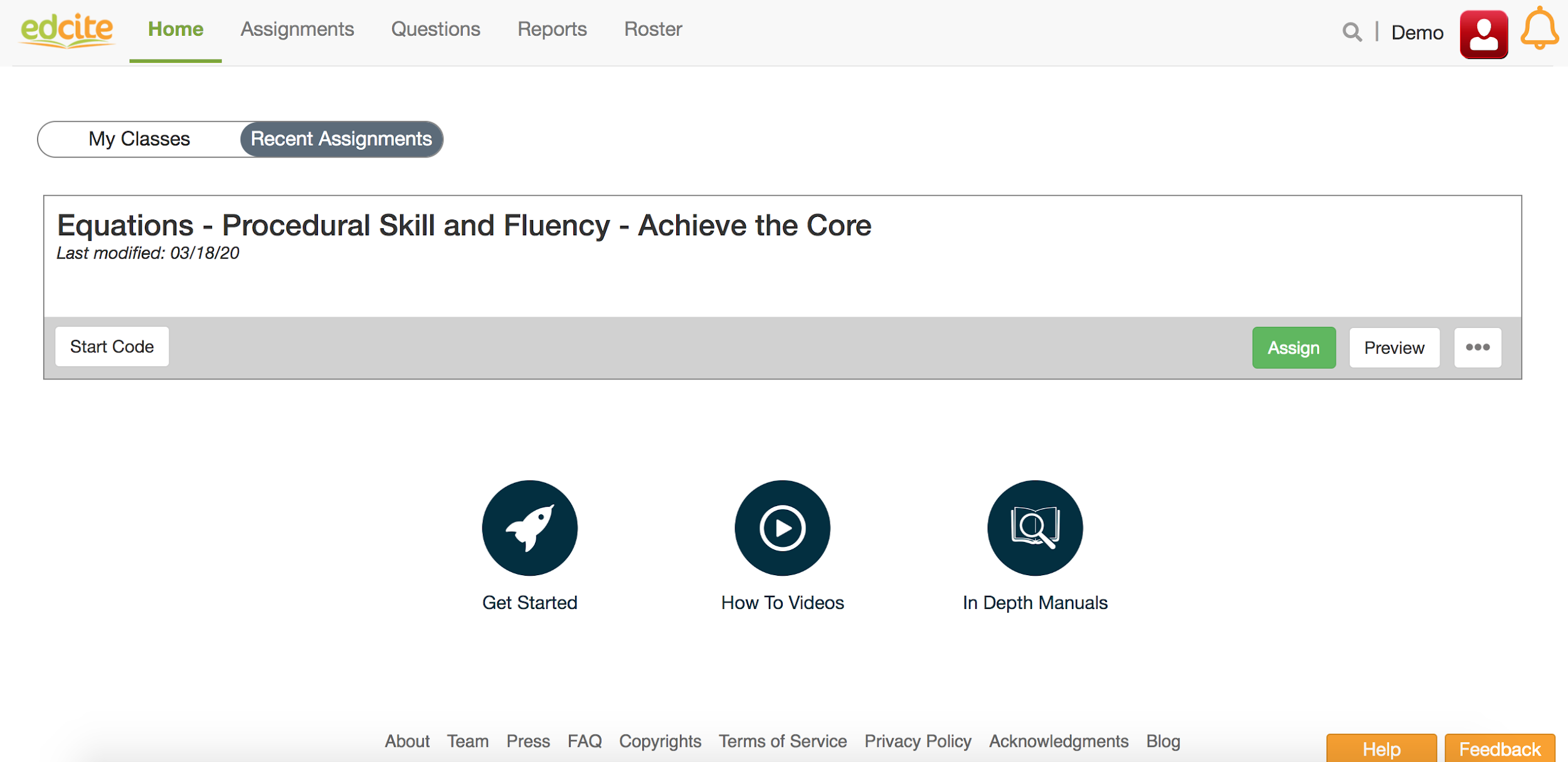 Edcite Basics: Rosters
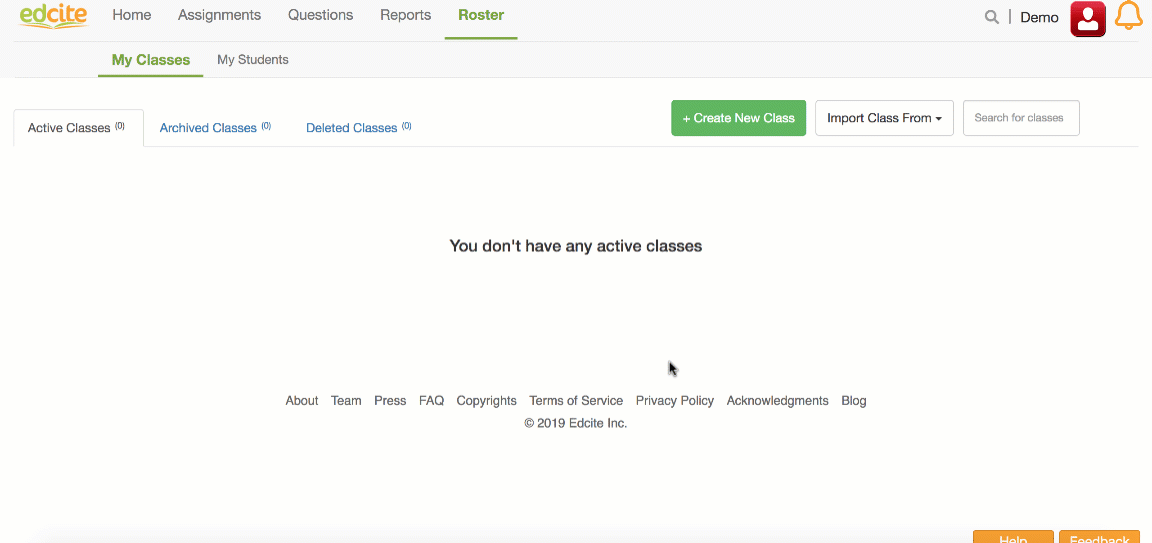 Edcite Basics: Content
Questions: Individual items students will answer
Assignments: Set of questions you assign to students
Collections: Group of assignments to browse or schedule in bulk
Edcite Basics: Collections
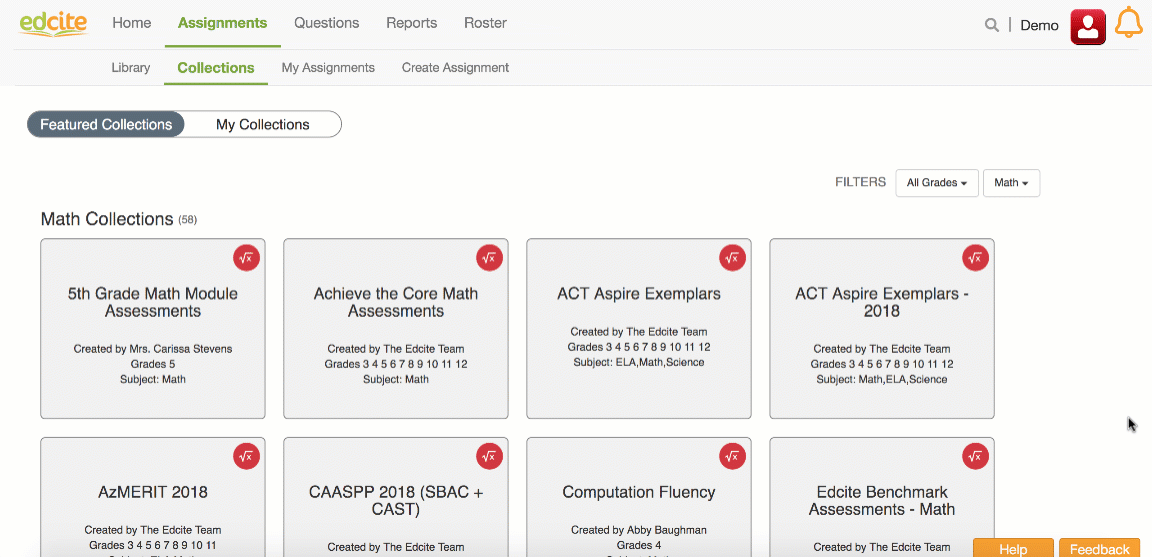 Collections are groups of assignments that you can browse or schedule in bulk.

Core Advocates have made some collections and you can too!
Edcite Basics: Assignments Library
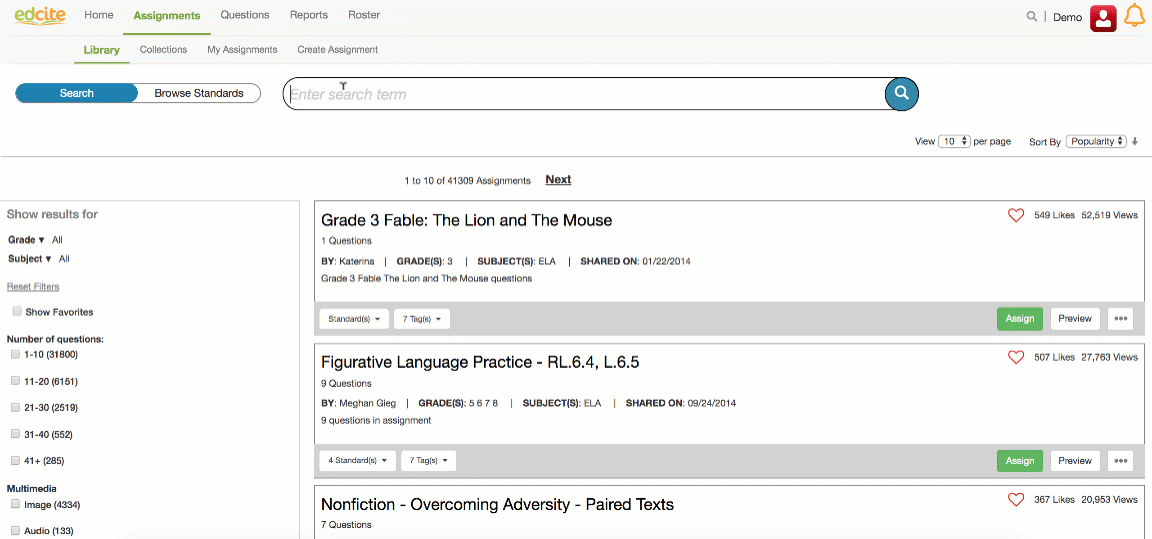 The Assignments LIbrary allow you to search by standard or term for ready-to-use assignments. You can filter on the left by grade & subject.

Everything can be customized. :)
Edcite Basics: Customizing Assignments
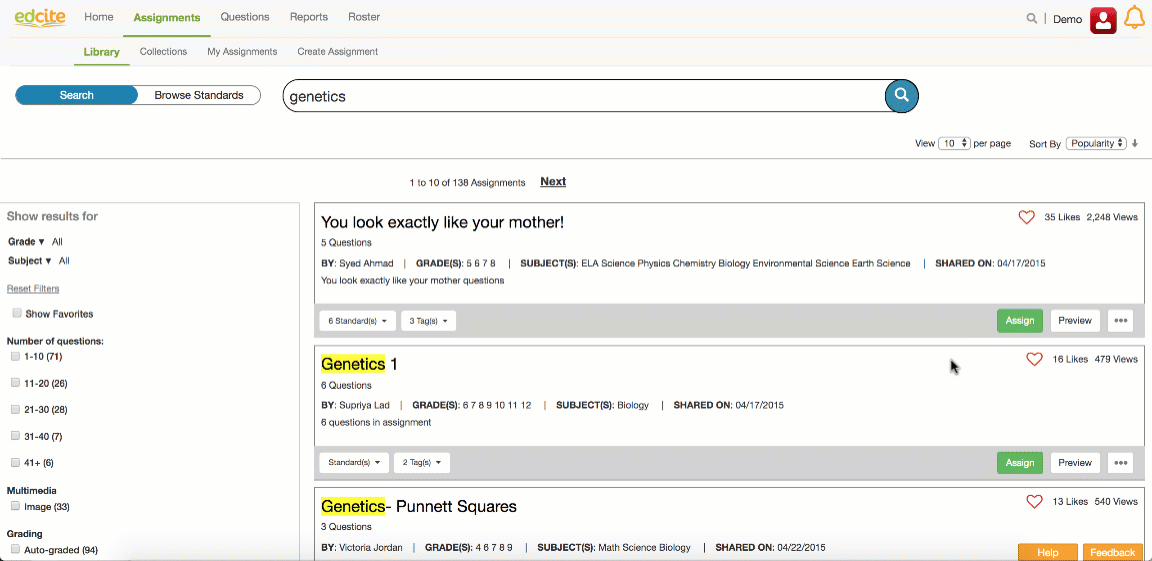 The Assignment Editor allows you to remove, edit, reorder, and add questions.
Edcite Basics: Question Bank
The Item Bank allows you to search by keyword or standard and you can filter by released state test items.
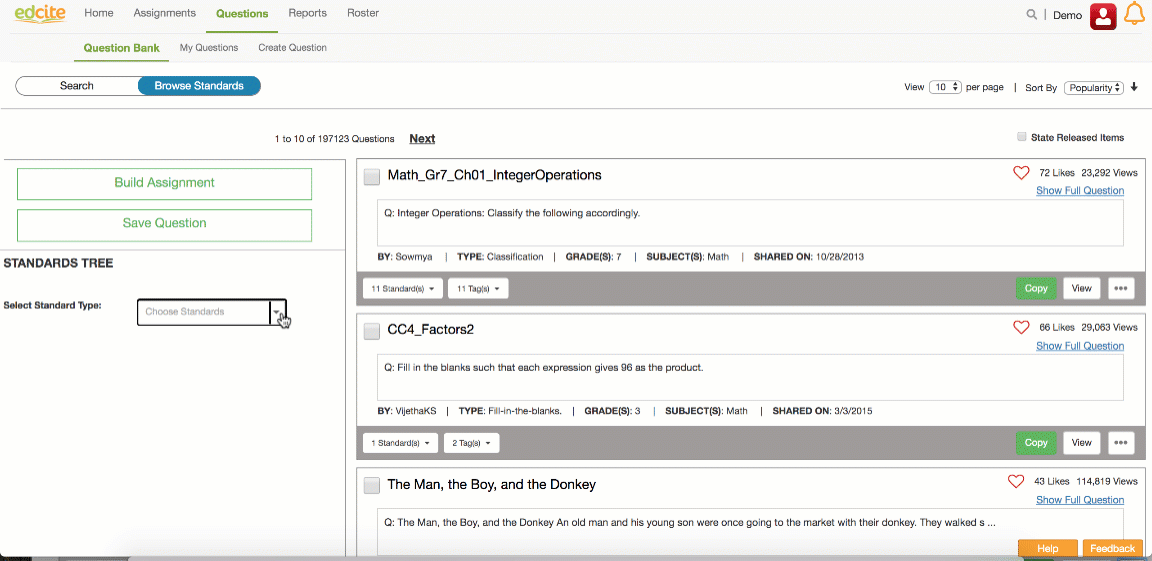 Edcite: Creating Questions
Creating Questions → Create Assignment → Assign

All creations you create will live in “My Questions”

60+ types of questions to ensure alignment to the skill being taught
Edcite: Creating Questions
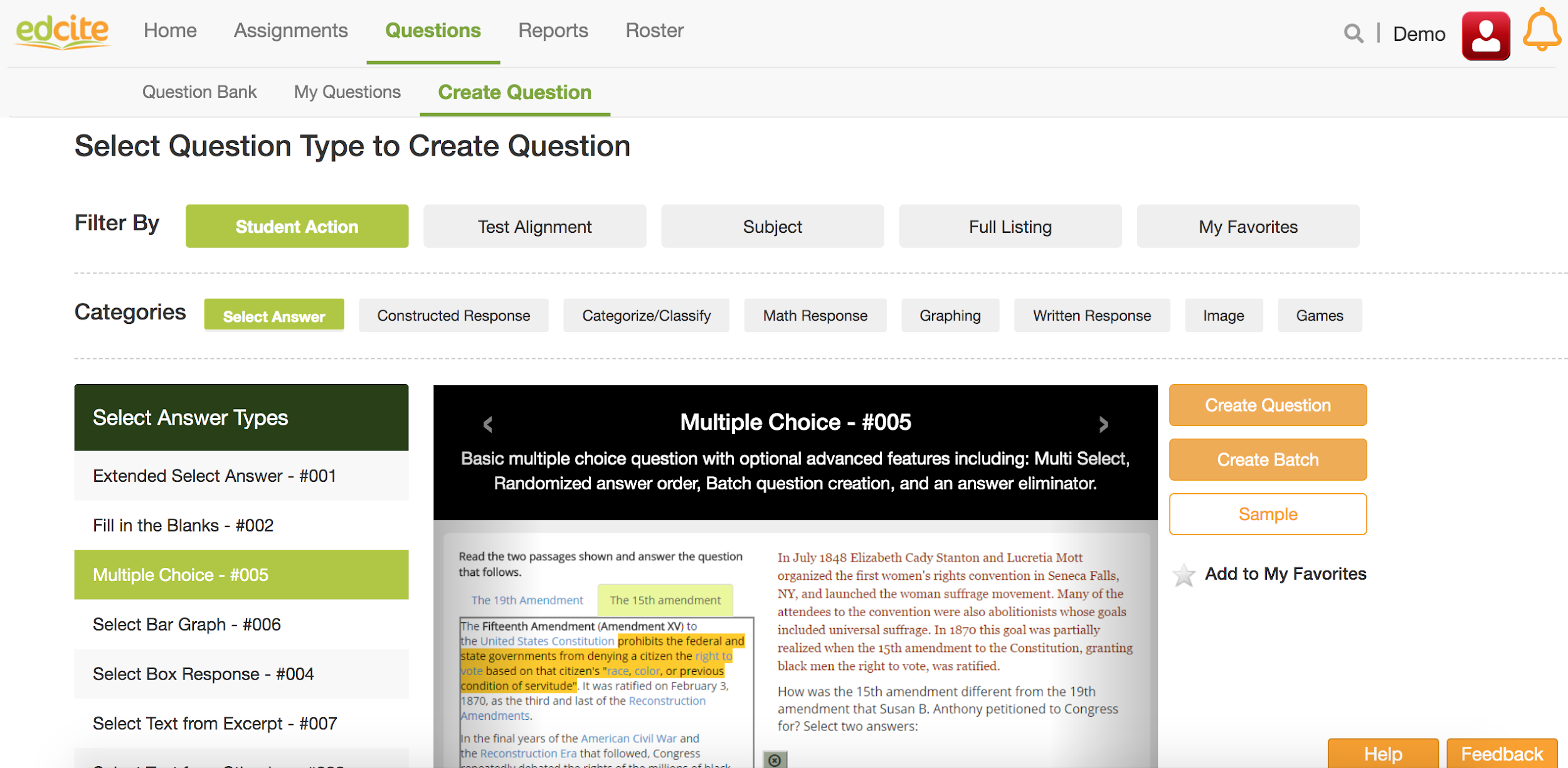 Edcite: Creating Questions
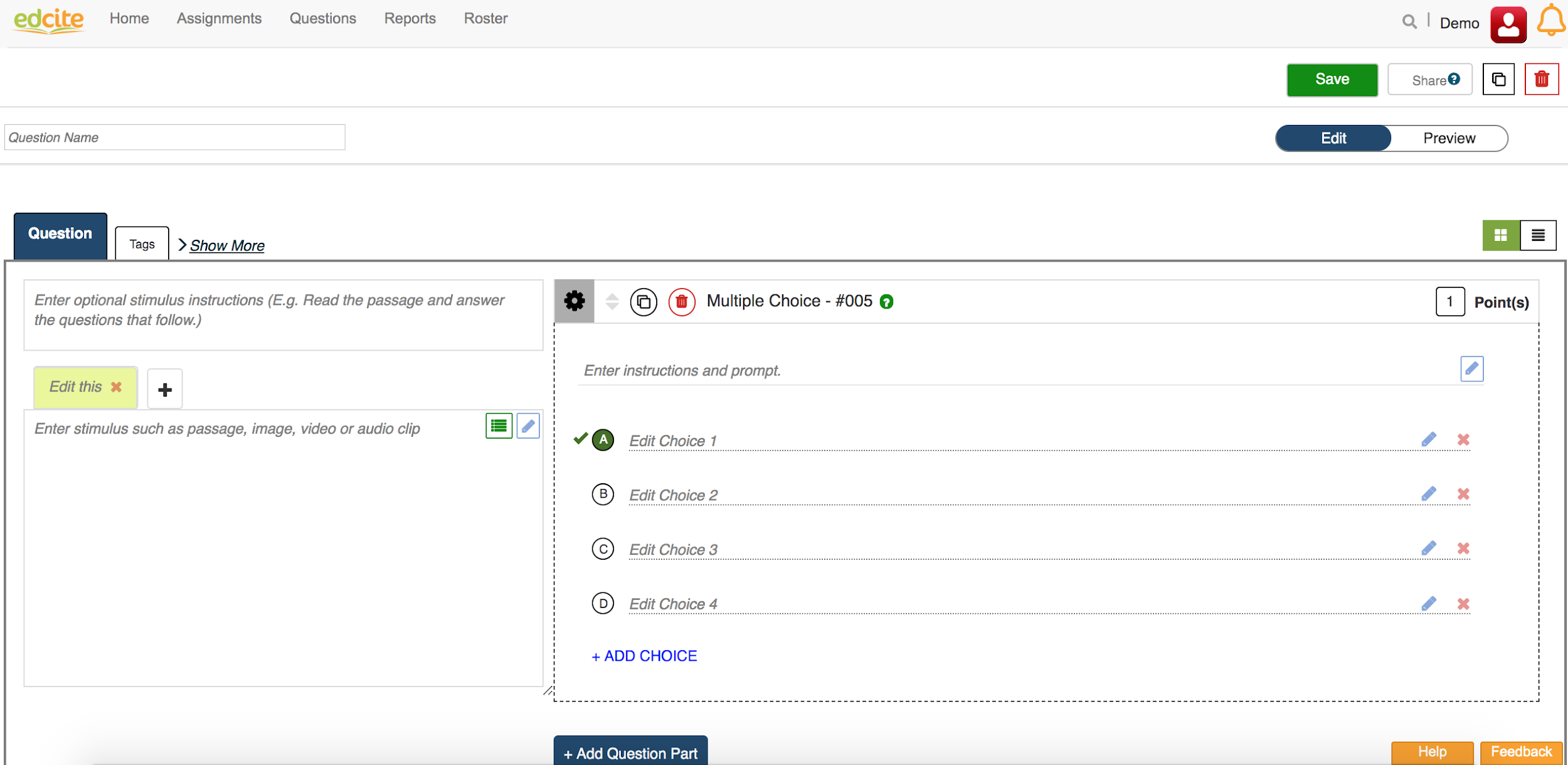 Edcite: Creating Questions
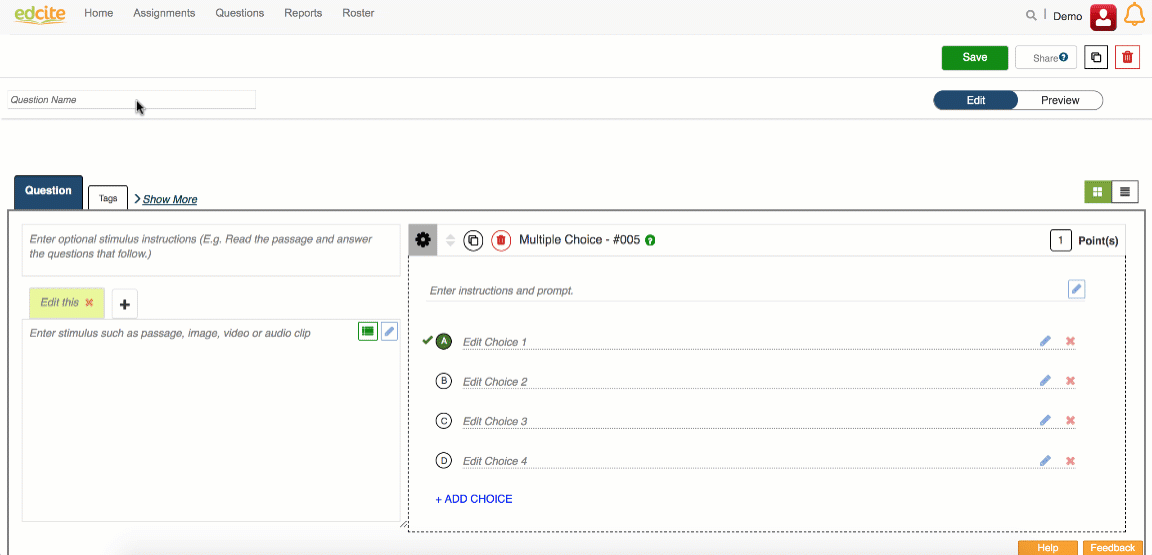 You can easily in-line edit and click to select answers on multiple choice (#005) questions.

You can also easily number paragraphs and turn a question into a dependent Part A/B question.
[Speaker Notes: Editor]
Edcite: Creating Questions
Make advanced math keypad and graphing questions and easily embed instructional videos to support!

Wide range of math questions available with the option to allow equivalents.
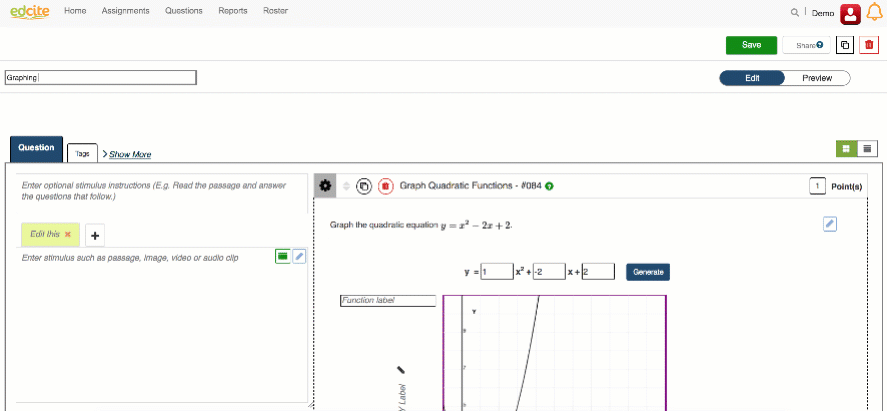 [Speaker Notes: Tags]
Edcite: Creating Questions
Make game-style questions easily and leverage the Academic Word Finder from Achieve the Core to build some great vocab questions.
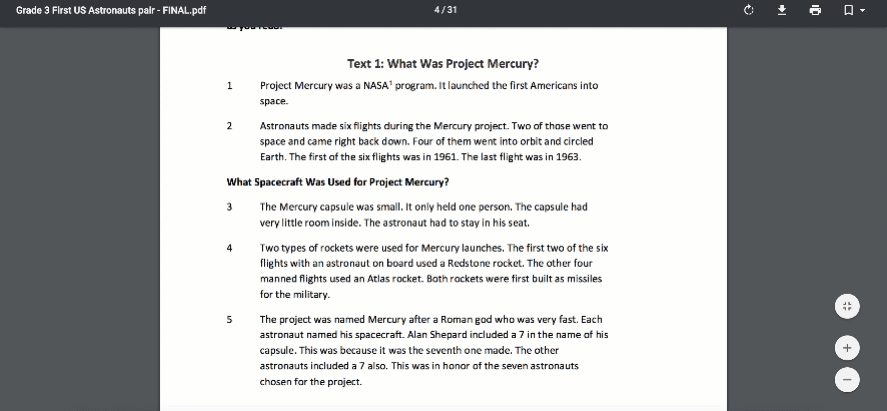 Edcite: Creating Questions
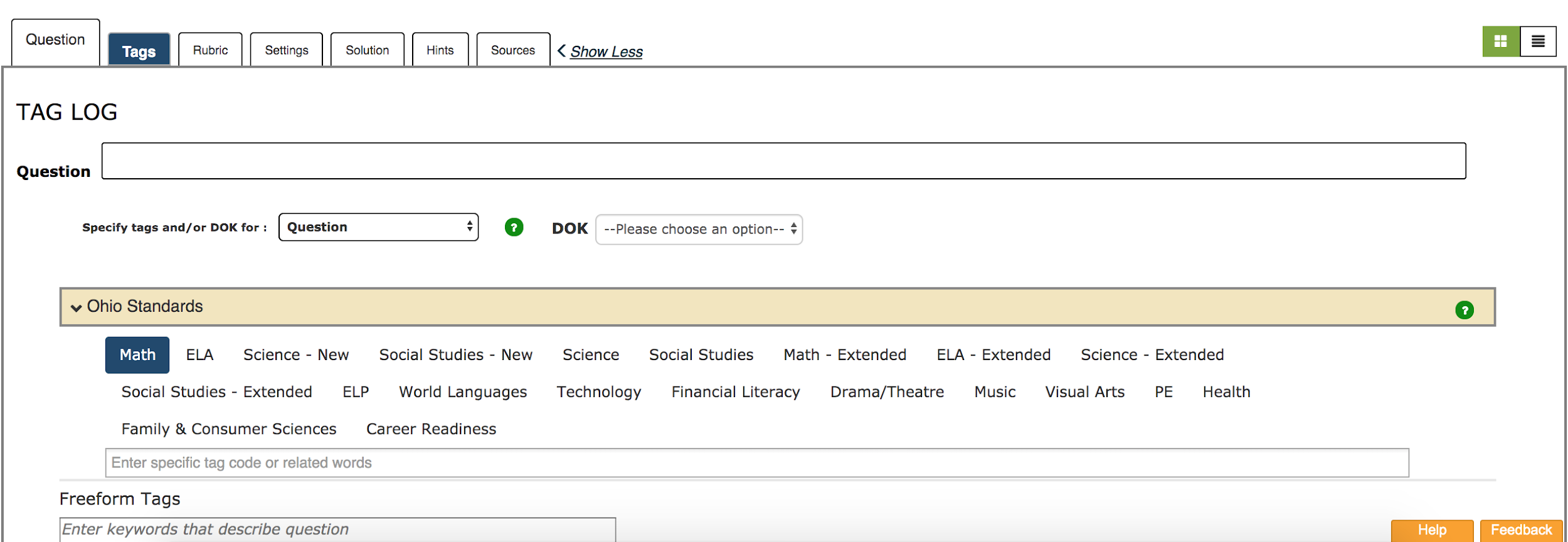 [Speaker Notes: Other Q types]
Edcite Basics: Building Assignments
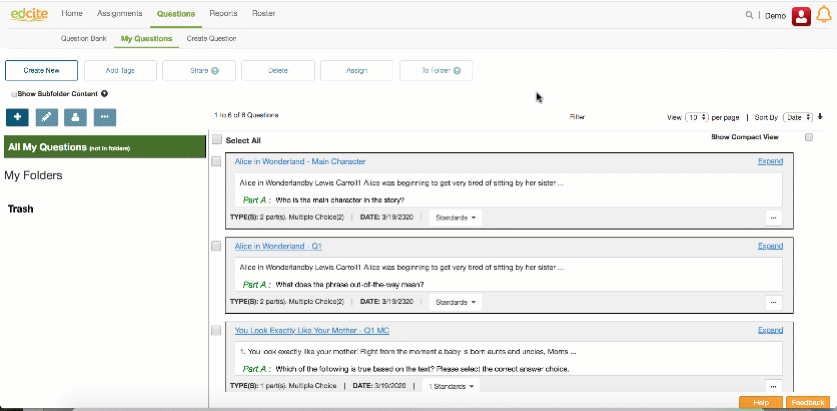 Edcite: Assignment Settings
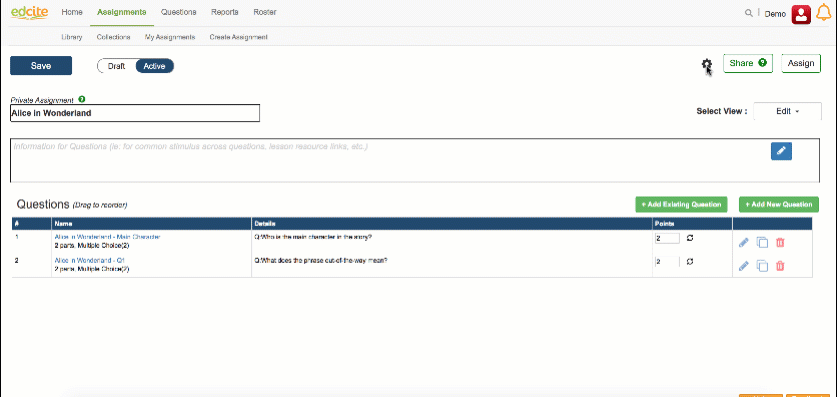 Edcite: Using Collections for Efficiency
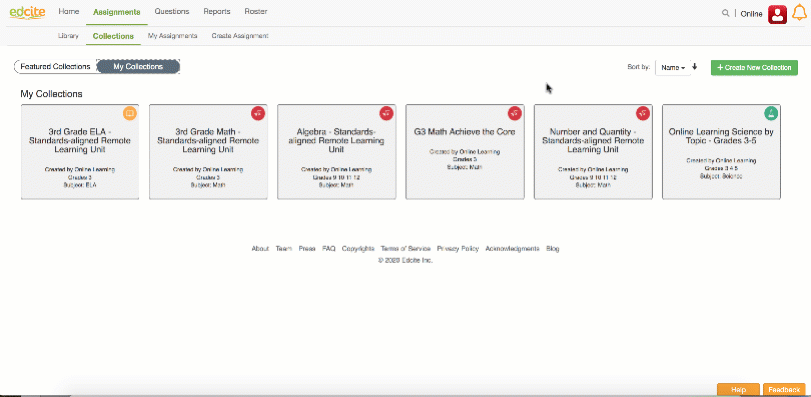 Questions
You can connect further with the Edcite Team about remote learning. Email support@edcite.com 
to set up a call.
Next Steps:
Help us understand your needs and the current reality in your district by completing this quick survey: 
http://bit.ly/EducatorNeeds
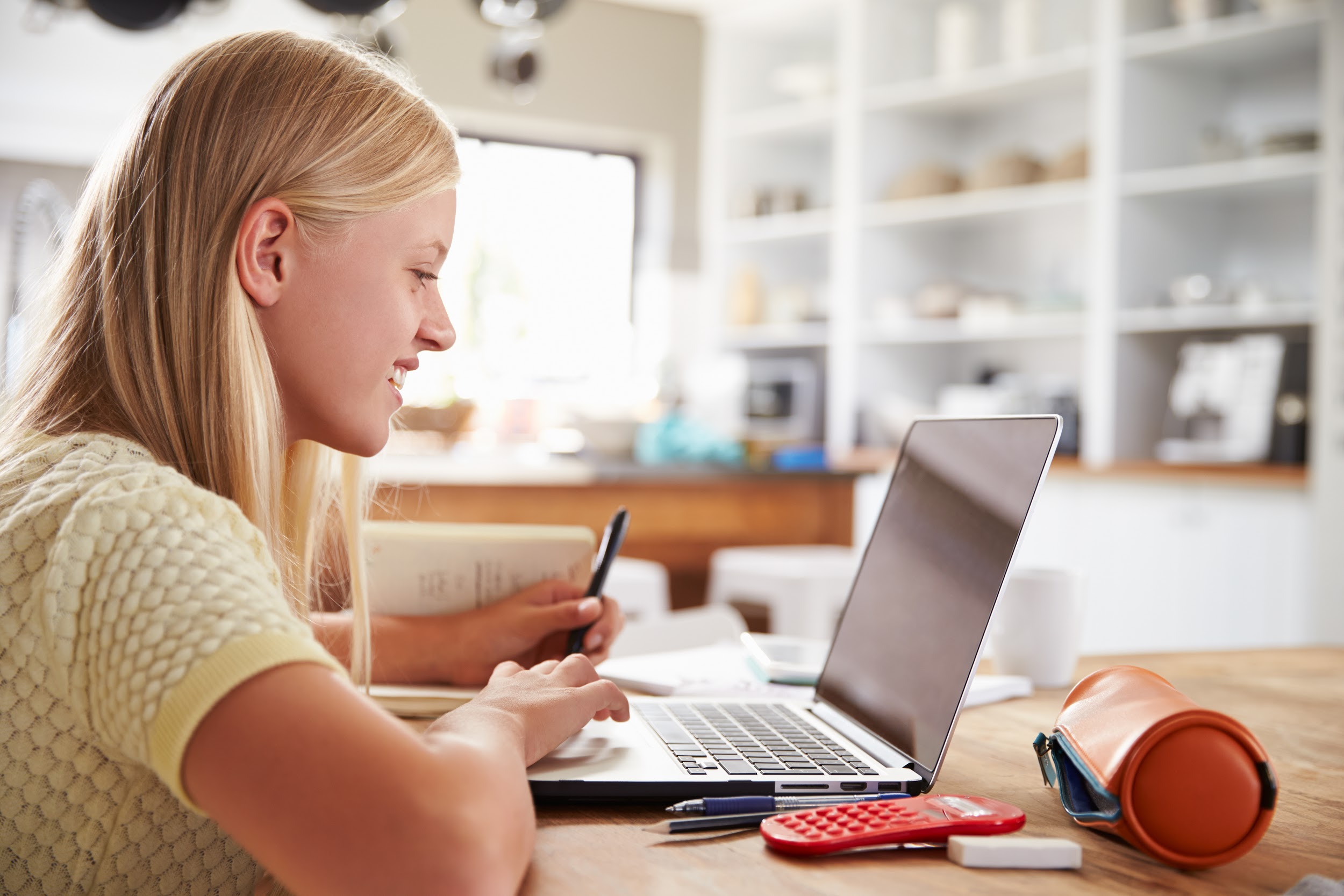